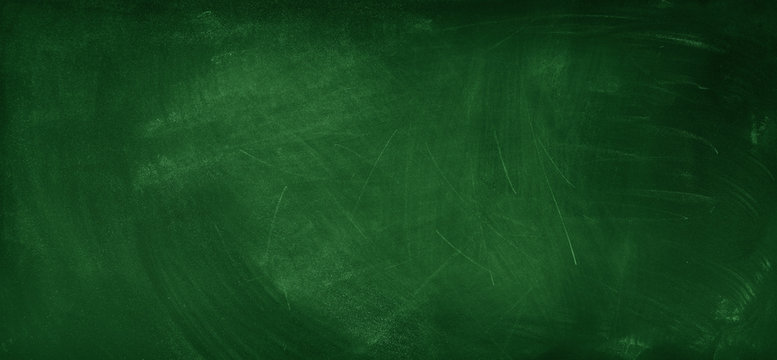 グシャの世界史探究授業　隋、唐⑨
唐後期の社会と文化
唐の社会変化によって文化は
どう変化したのか？
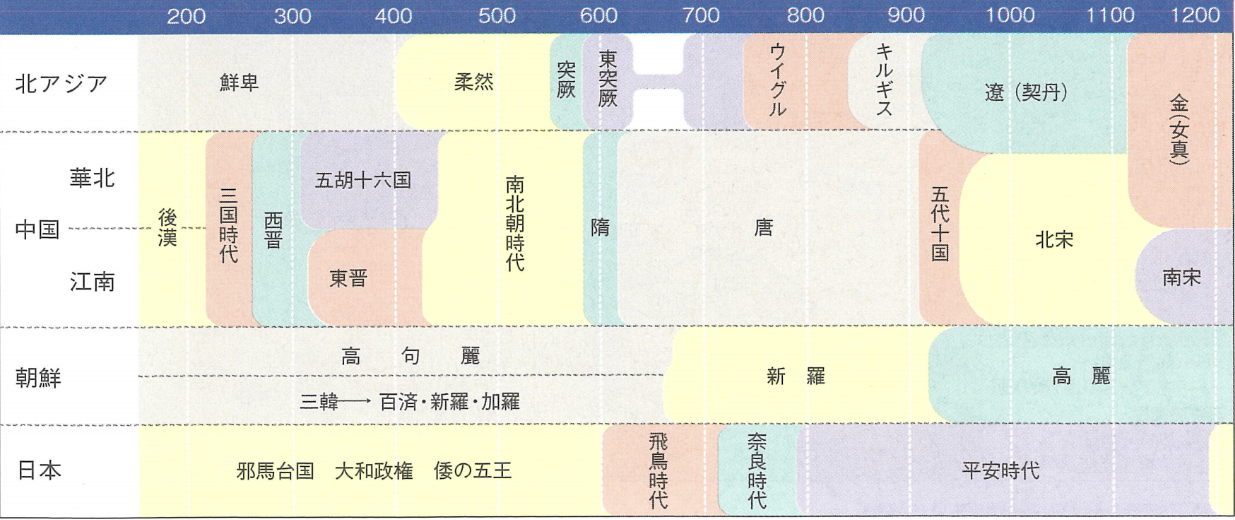 今回
資料：『詳説世界史研究』山川出版社
安史の乱、黄巣の乱など
貴族
貴族の没落
内乱
上級官僚として名門化した一族
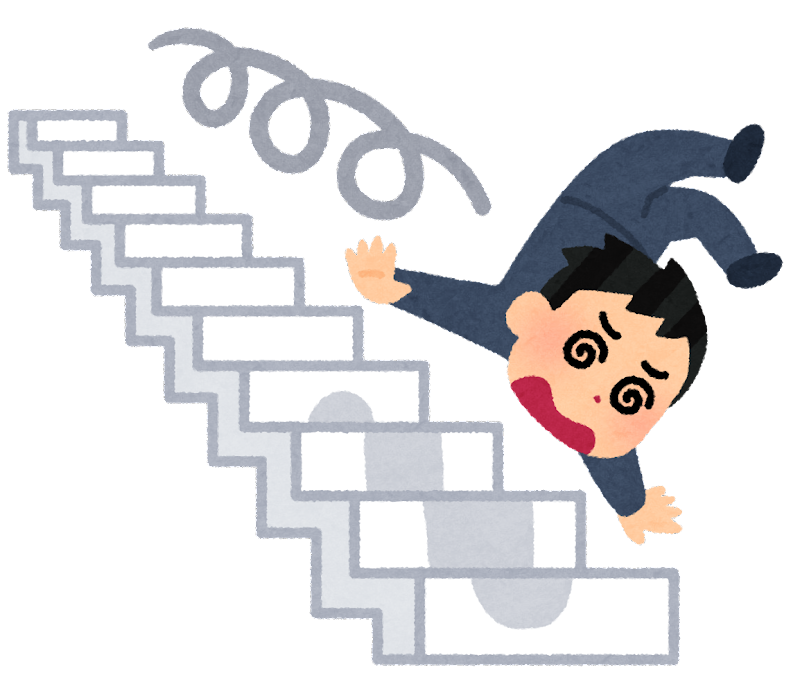 節度使の台頭
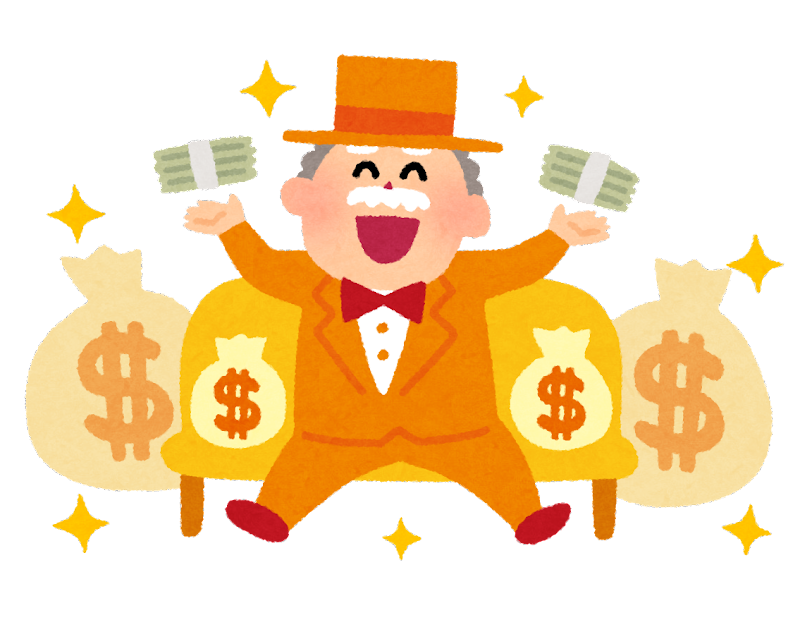 地方政権化
新興地主層の出現
両税法で認可
後に・・・
形勢戸
として
宋を牽引
私有地（荘園）
を形成
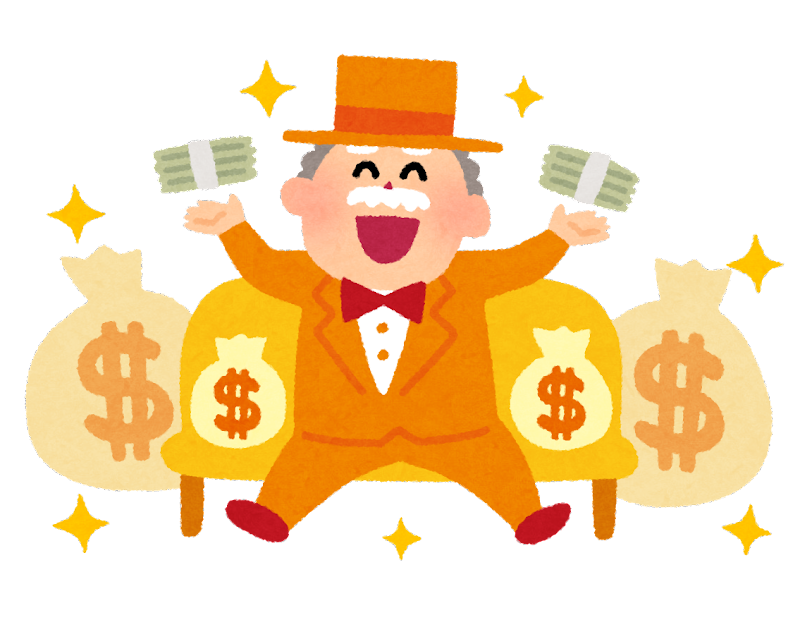 商業発展の恩恵
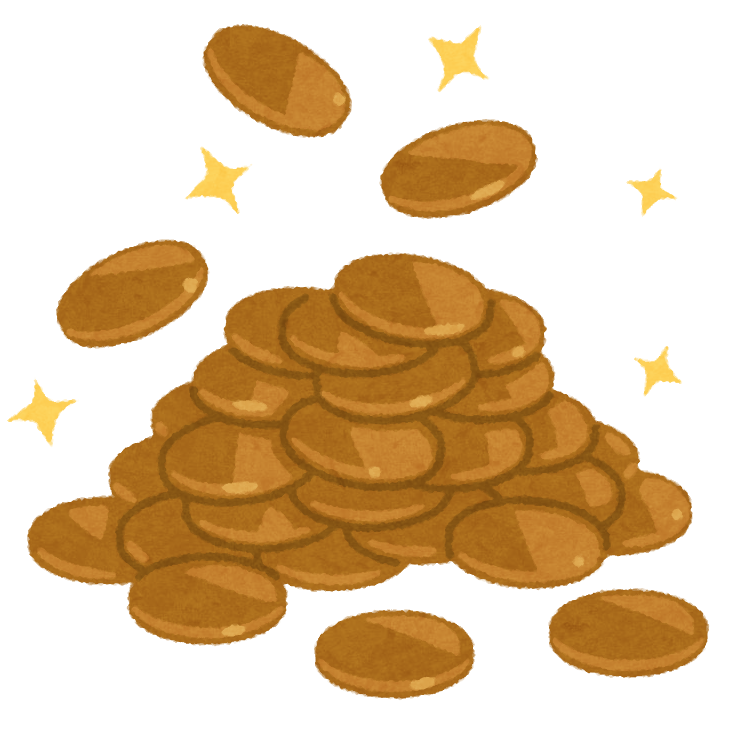 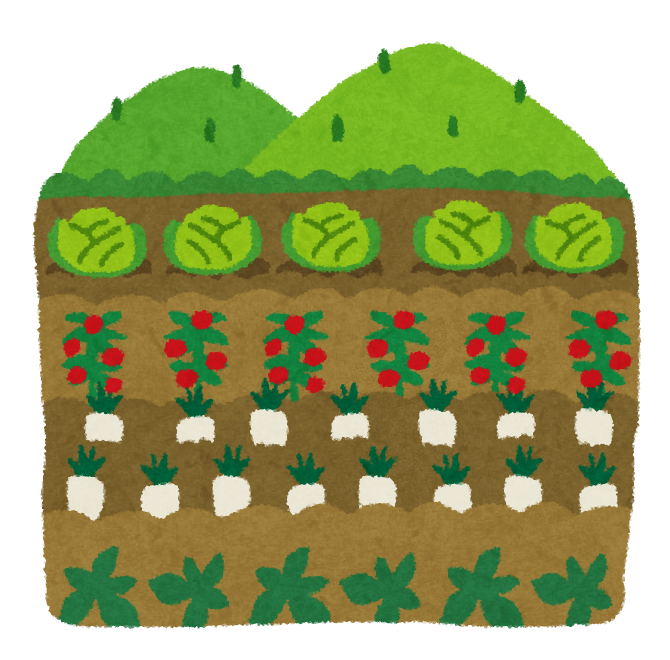 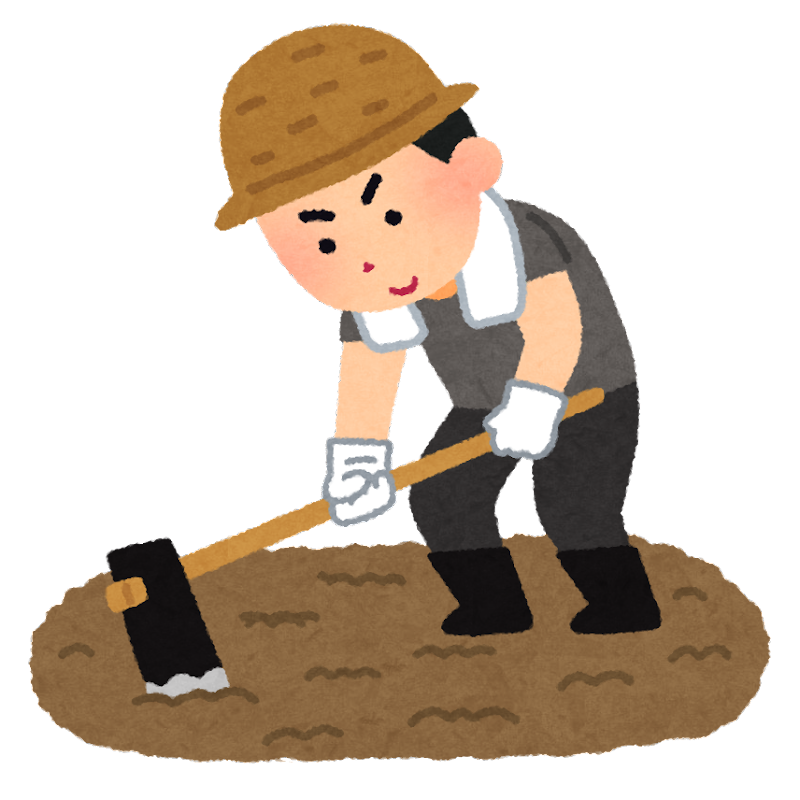 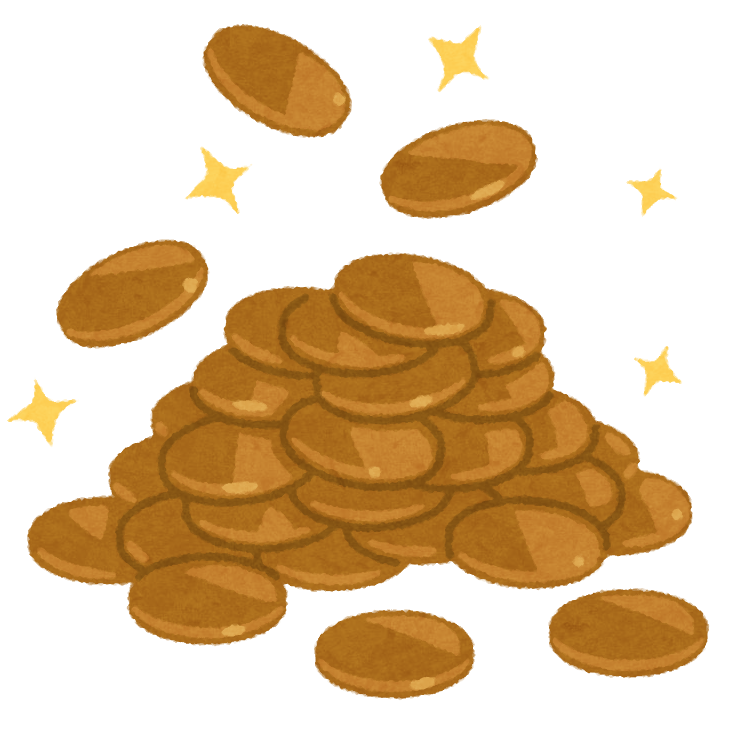 地方有力者
唐後期の社会と文化
新興地主層の出現
・科挙官僚や節度使の台頭などによって貴族が没落
→　かわって商業発展による地方有力者が新興地主層に
文化
←　貴族の形式的、繊細美からの解放
・文学：韓愈、柳宗元
→　漢以前の自由な表現を復興
：白居易
→　わかりやすい表現で大衆受け、『長恨歌』
・絵画：呉道元　→　山水画技法の考案
・書道：顔真卿　→　力強い書法を革新